JAMES
Hillcrest Church of Christ | Spring 2023
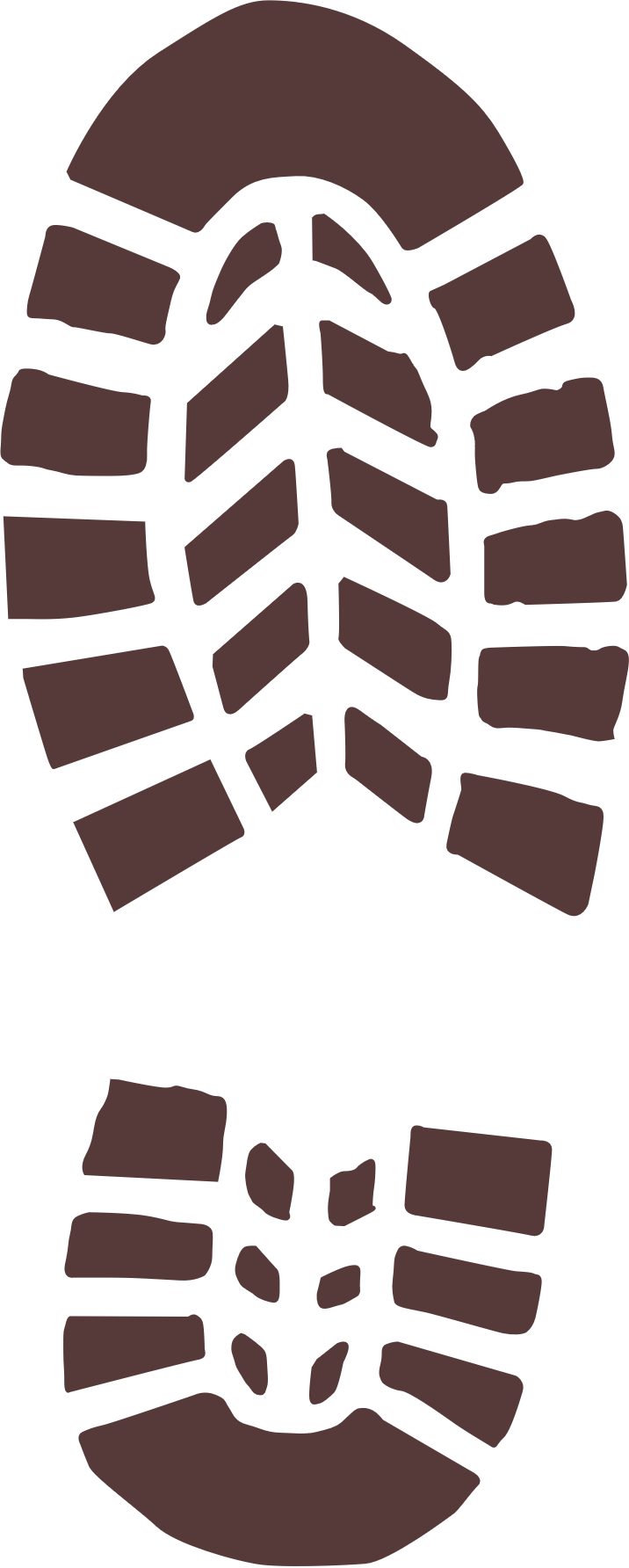 FAITH IN
ACTION
Lesson 8: Faith in Action Does not love the world
James in a Box
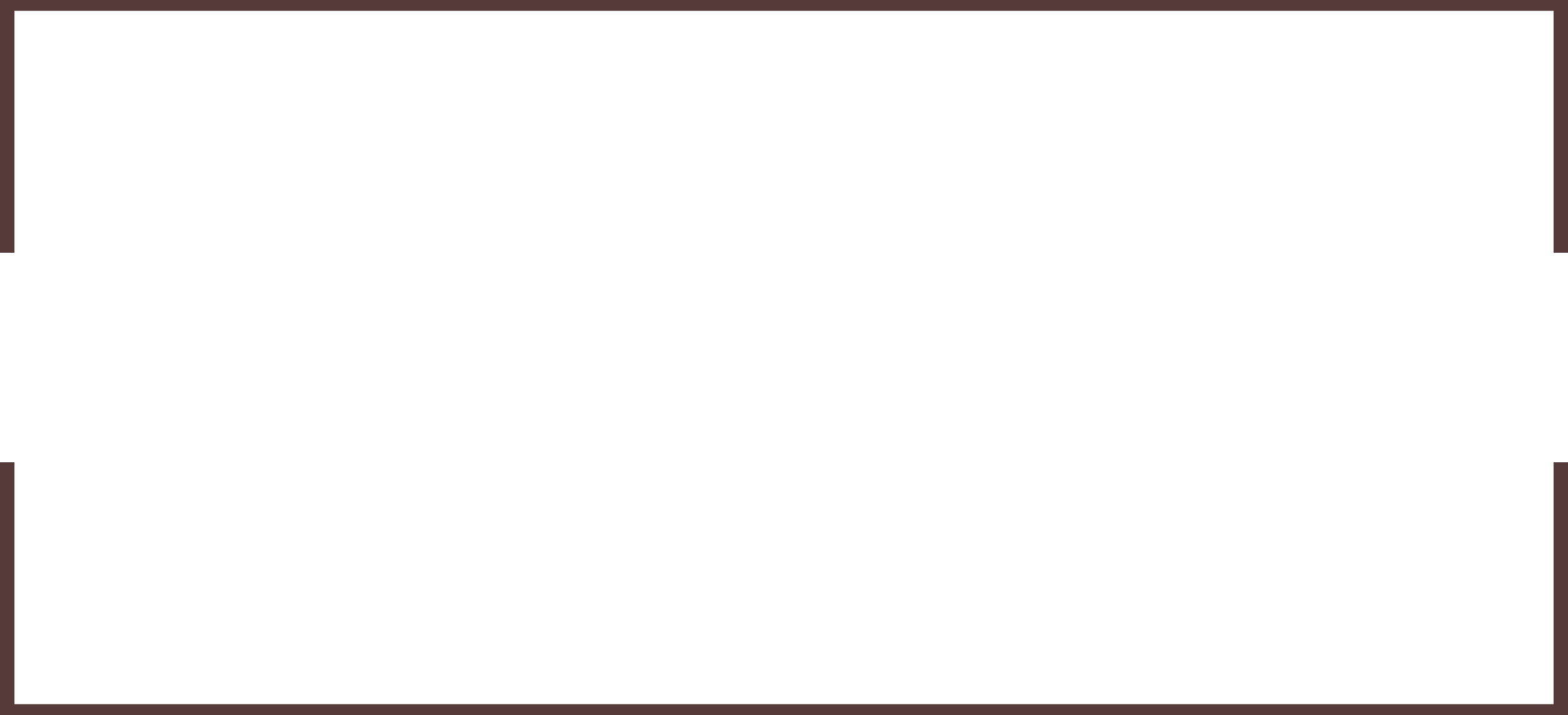 What is the source of quarrels and conflicts among you? Is not the source your pleasures that wage war in your members? You lust and do not have, so you commit
murder. And you are envious and cannot obtain, so you fight and quarrel. You do not have because you do not ask. You ask and do not receive, because you ask with wrong motives, so that you may spend it on your pleasures.
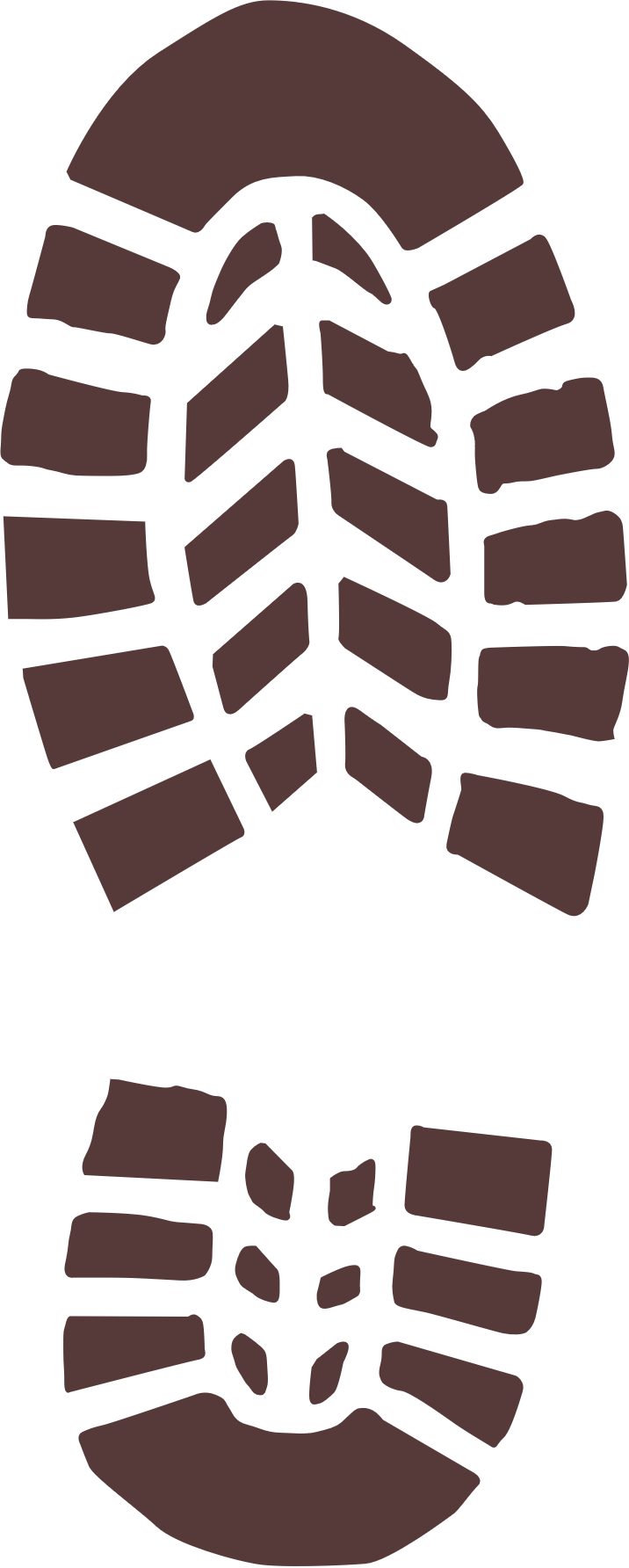 JAMES 4:1-6
James in a Box
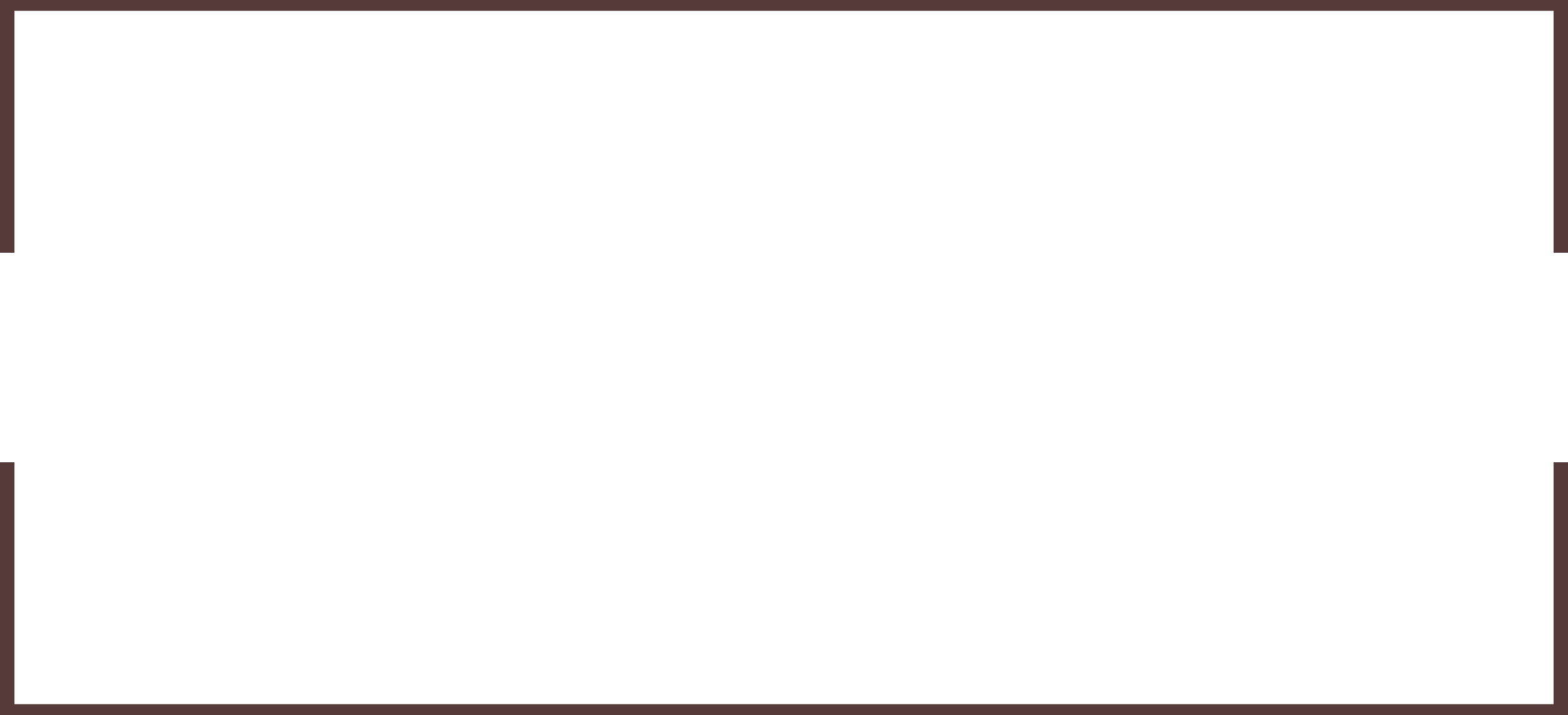 You adulteresses, do you not know that friendship with the world is hostility toward God? Therefore, whoever wishes to be a friend of the world makes himself an enemy of God. Or do you think that the Scripture speaks to no
purpose: “He jealously desires the Spirit which He has made to dwell in us”?
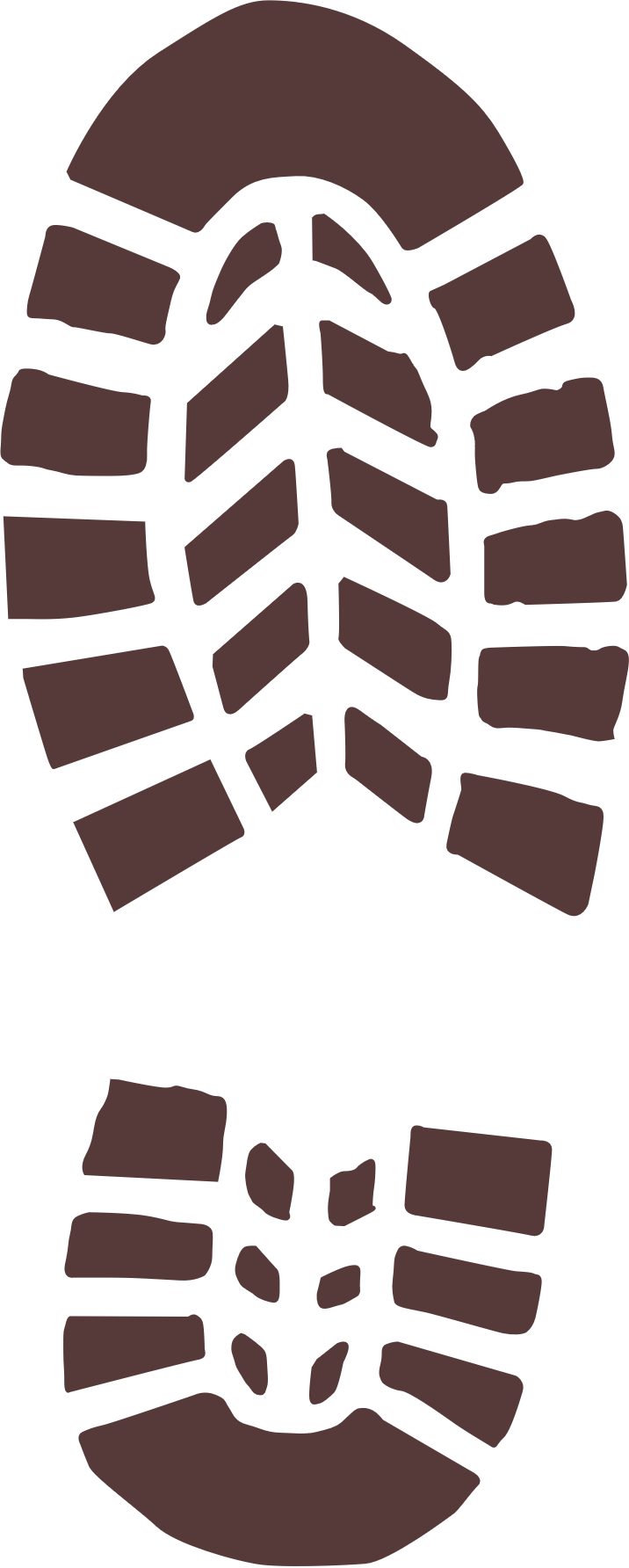 JAMES 4:1-6
James in a Box
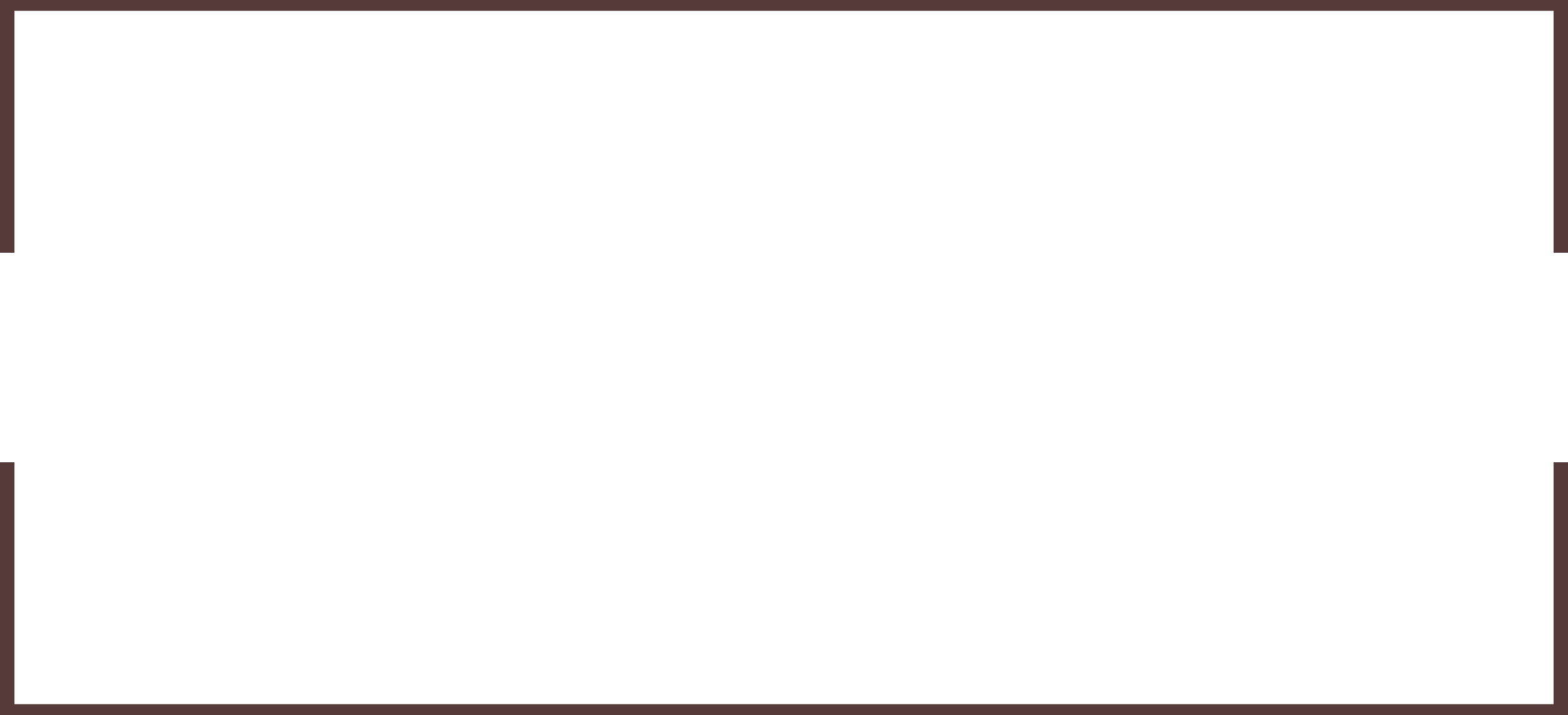 But He gives a greater grace. Therefore, it says, “GOD IS OPPOSED TO THE PROUD, BUT GIVES GRACE TO THE HUMBLE.”
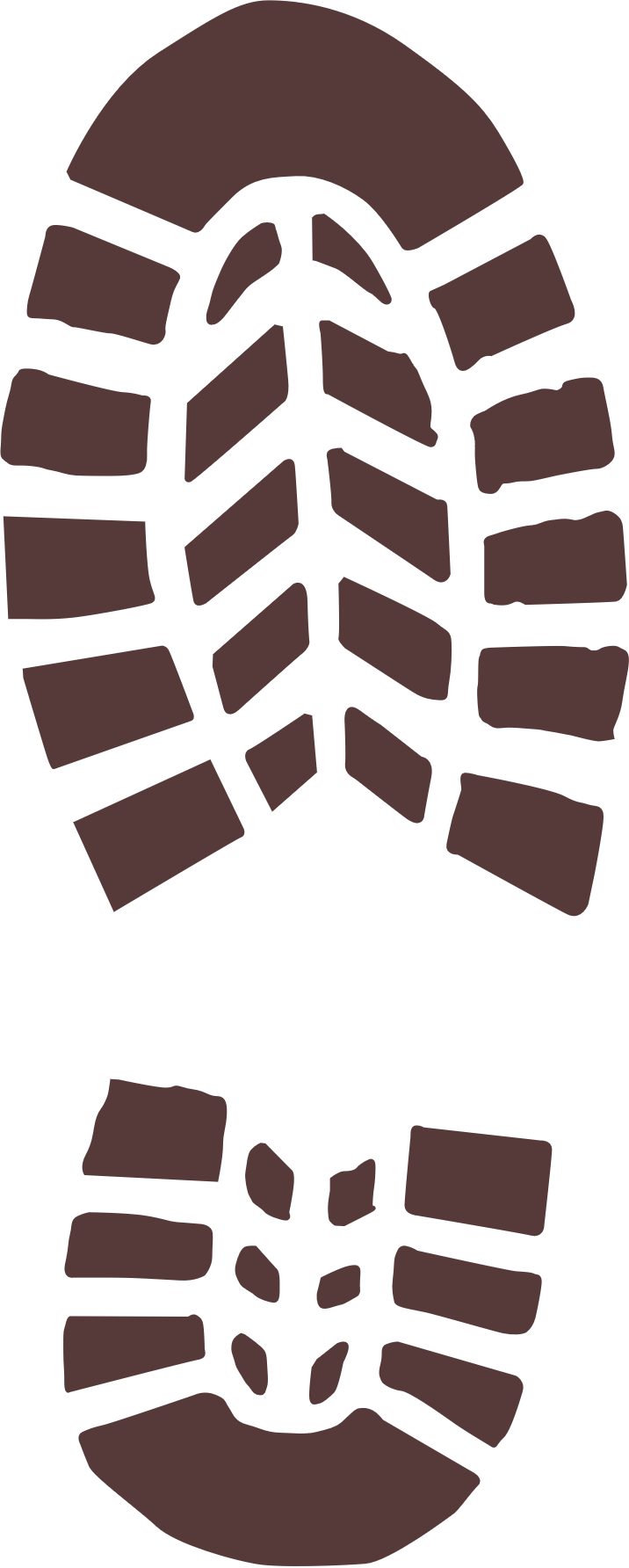 JAMES 4:1-6
Pleasures can lead to
fights and quarrels
Fighting and quarreling in the house.
Is this physical quarreling or spiritual quarreling?
The word "you(r)" is plural through this text
Quarrels and strife are completely out of place in the Christian family.
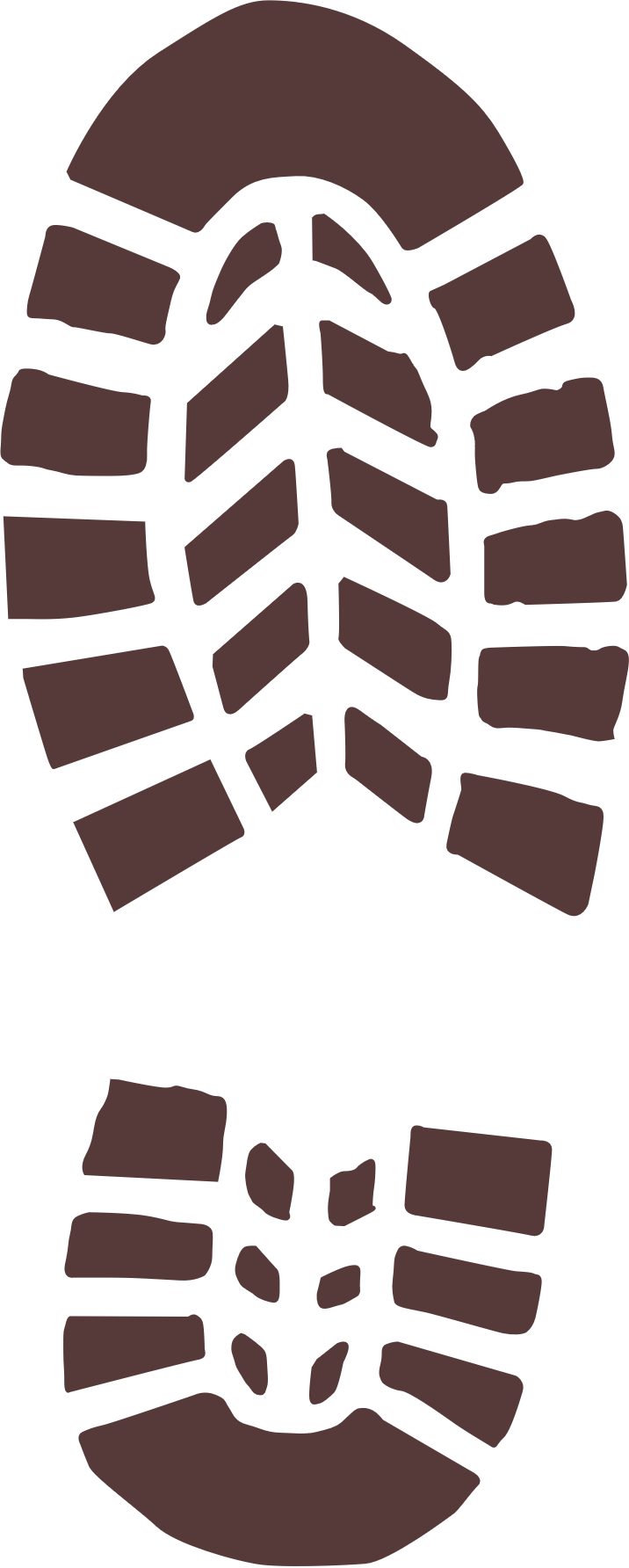 Pleasures can lead to
fights and quarrels
How pleasures can be the source of inward conflict.
Pleasure, or passion, is a strong desire: what is enjoyable to natural sense to satisfy the physical appetite.
Pleasure {hedone} is where hedonism is derived.
Hedone is mentioned 5 times in the New Testament: Luke 8:14; Titus 3:3; 2 Peter 2:13.
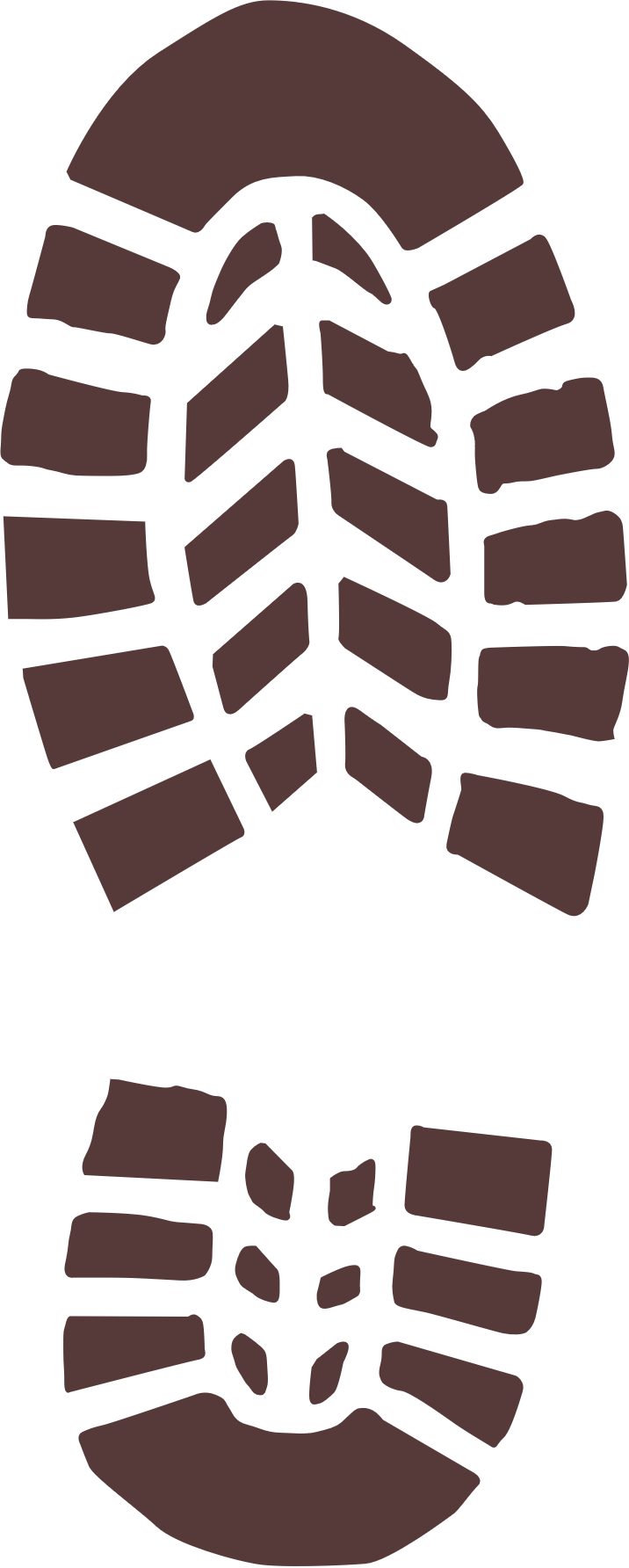 Pleasures can lead to
fights and quarrels
At what point does the pursuit of pleasure become sinful?
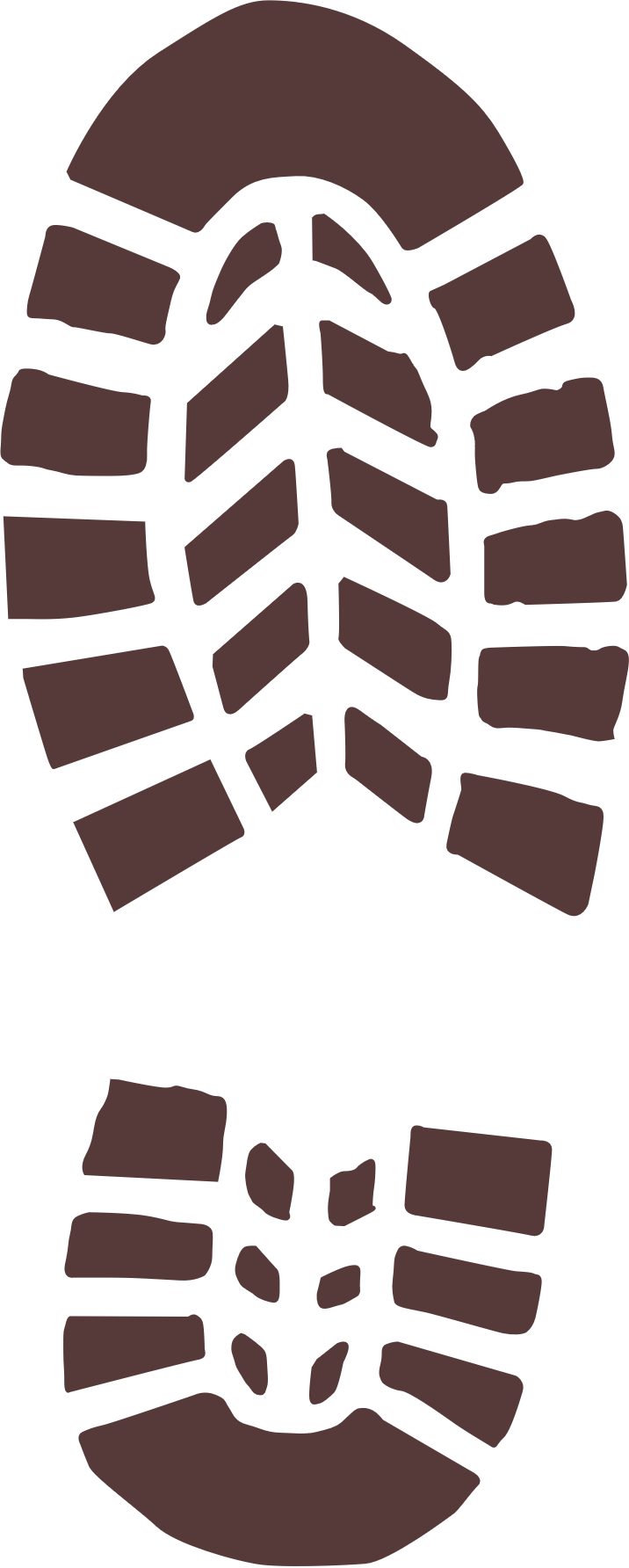 Pleasures can lead to
fights and quarrels
Why you do not have.
Compare verse 2 with the concept taught by Jesus in Matthew 5:21-22. Then read James this way— You lust and do not have: so you (get angry with your brother). 
Now compare verse 3 with Matthew 7:7-8. What point is James making?
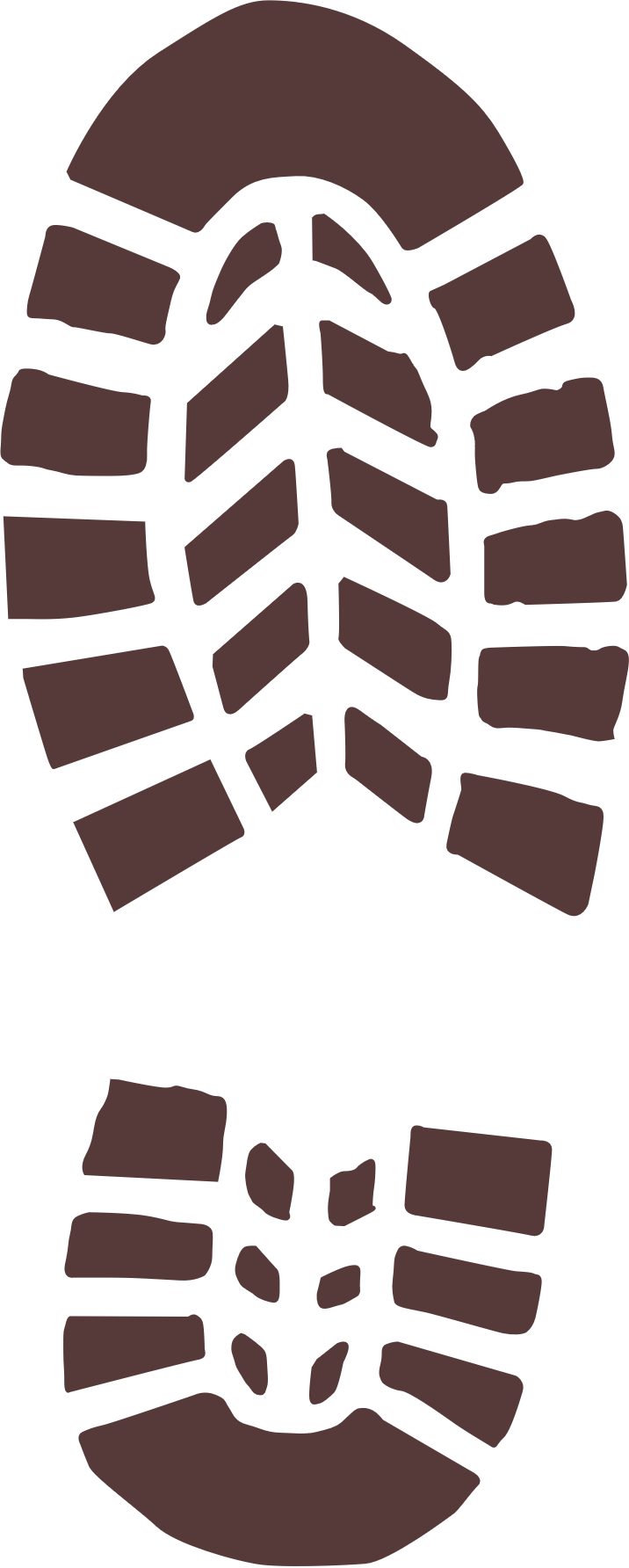 Pleasures can lead to
fights and quarrels
Why you do not have.
Proverbs 30:15 states, "The leech has two daughters, “Give [it to me]” “Give [it to me]”. 
The Gimme, Gimme attitude never gets. Materialism as well as the desire for power, respect, honor, popularity, and the like can overtake us. 
James is asking us to examine our desires.
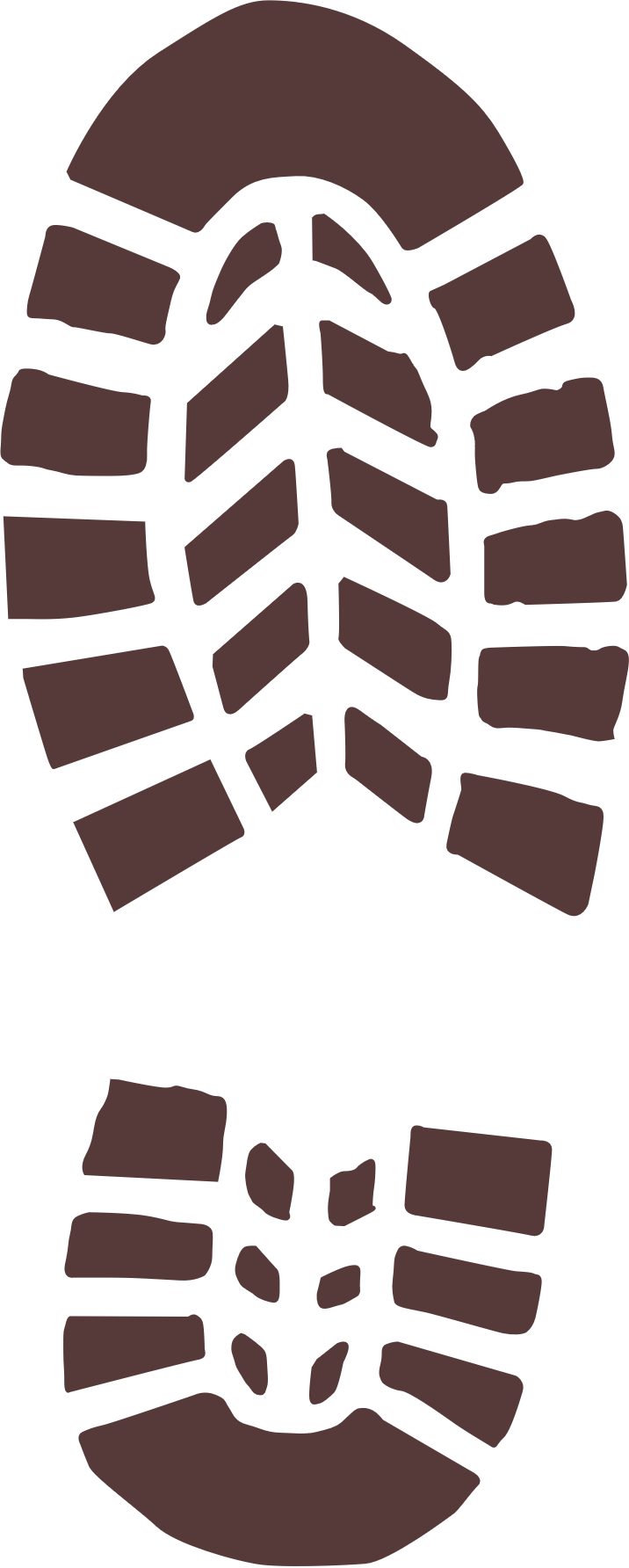 Pleasures can lead to
fights and quarrels
Why you do not have.
It is not God’s will to answer prayer that enables sinful behavior.
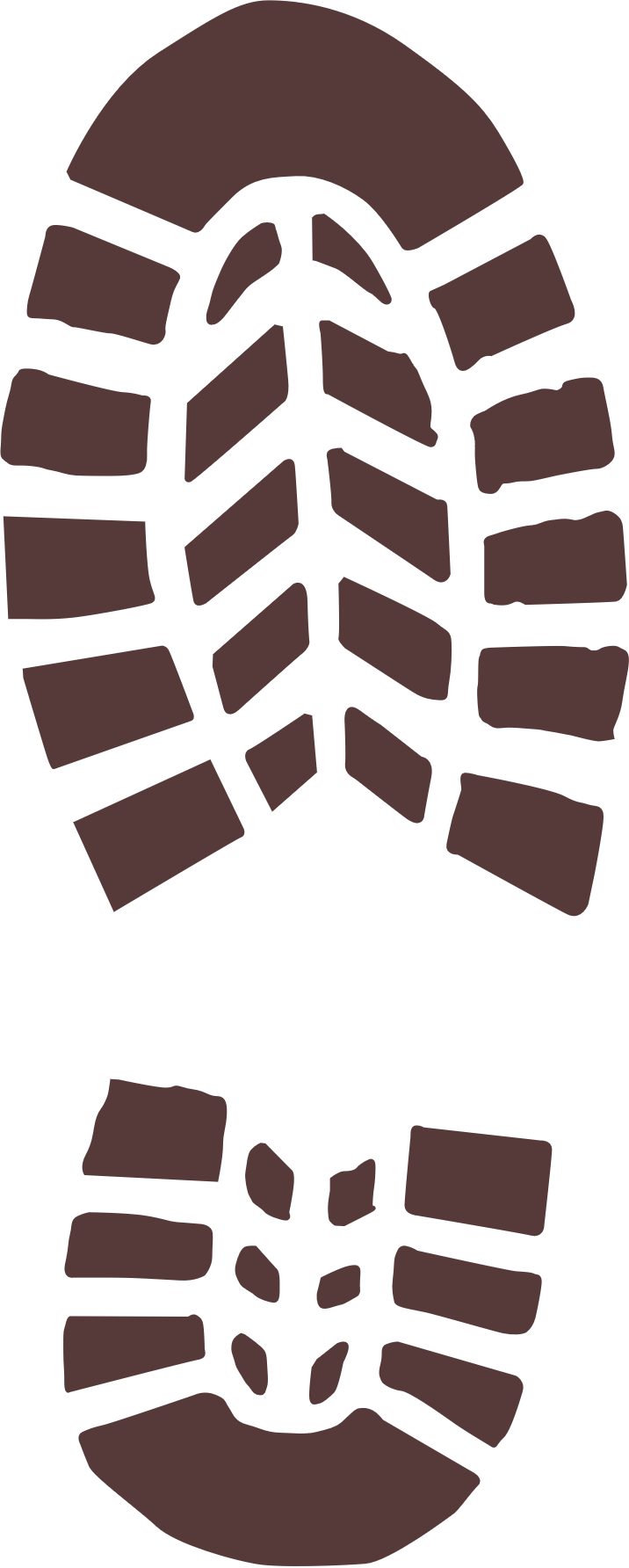 We are called out of 
spiritual adultery
What happens when the bride of Christ fall in love with the world?
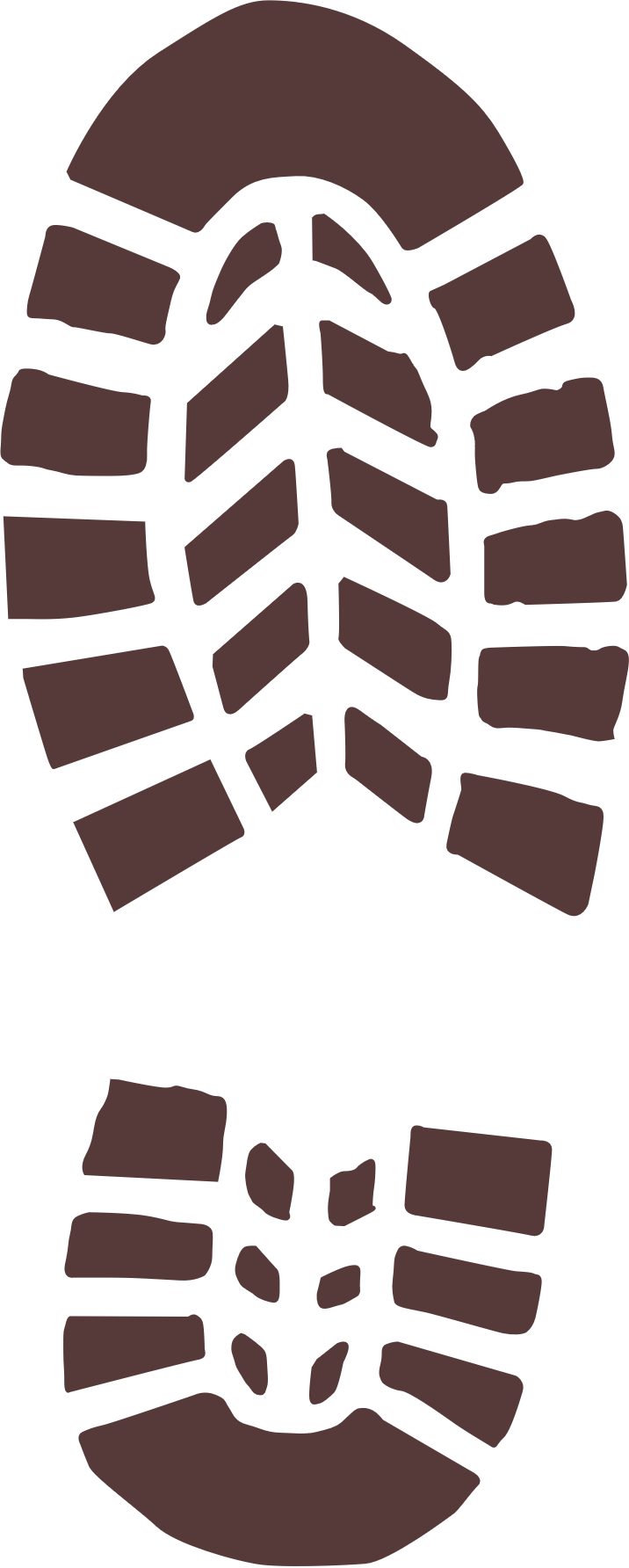 We are called out of 
spiritual adultery
Friendship with the world is hostility toward God.
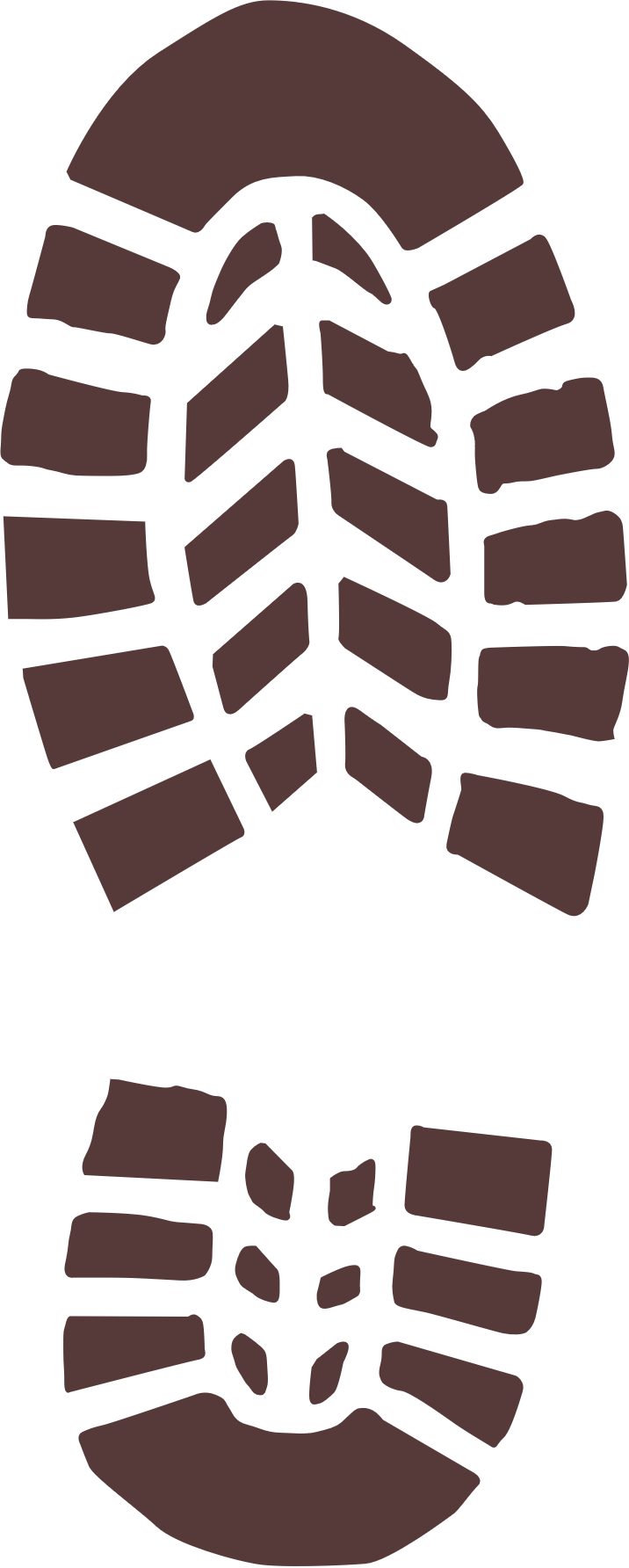 We are called out of 
spiritual adultery
Our God is a jealous God and wants our relationship with Him to be faithful.
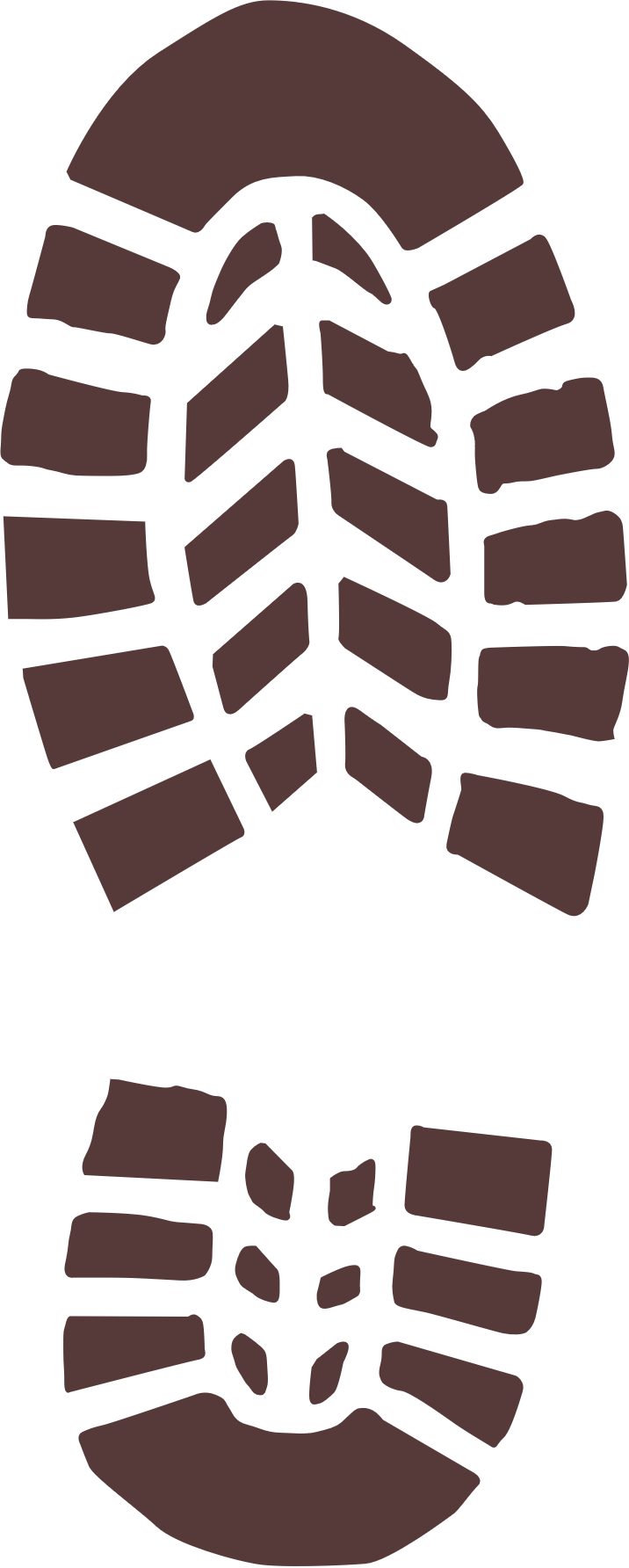 But God gives a greater grace.
God moves from stinging rebuke to open arms.
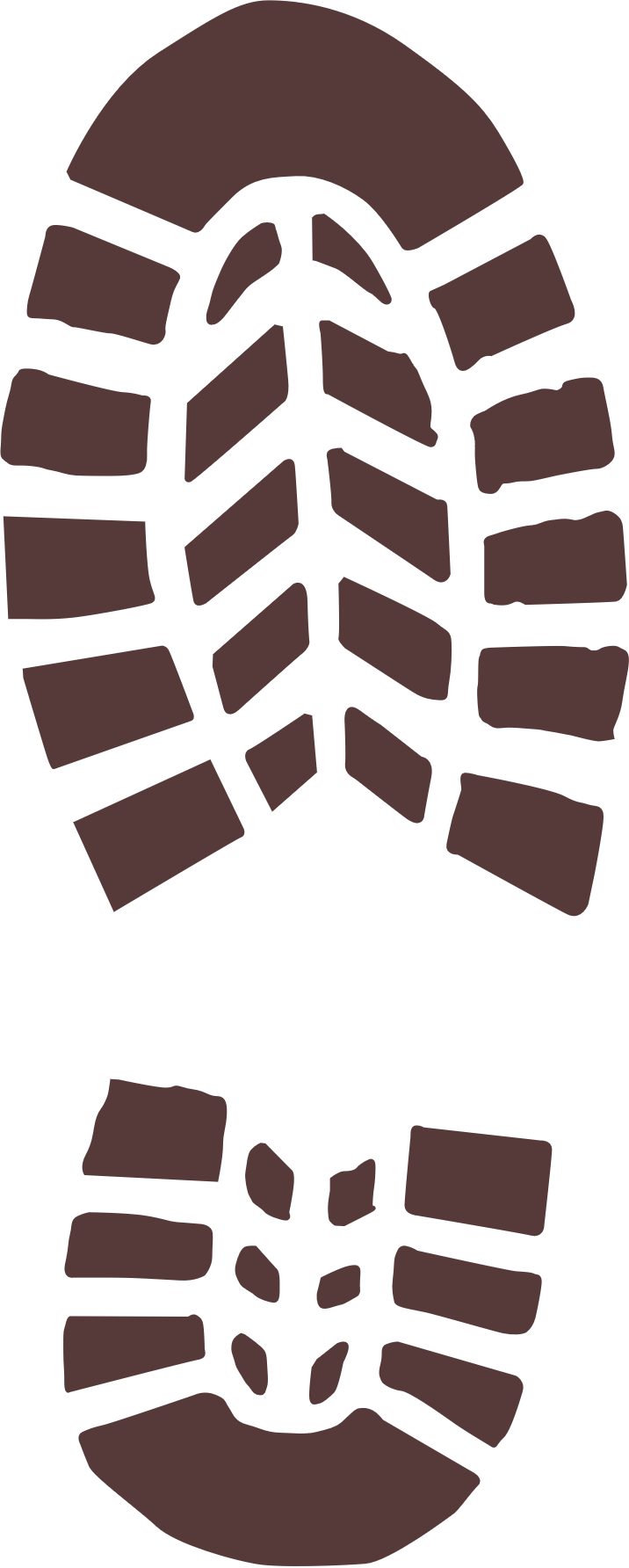 But God gives a greater grace.
Therefore, let us humble ourselves before God.
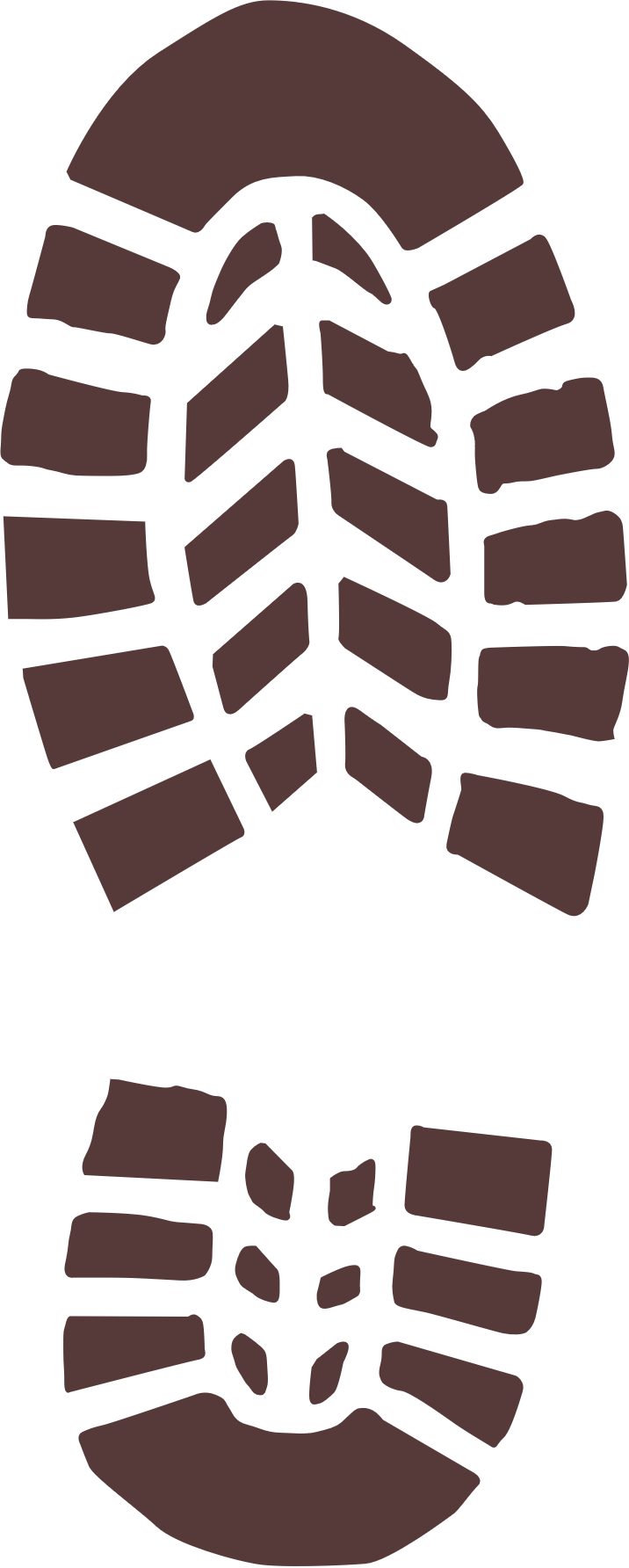 Discussion Questions
Do you struggle more with physical or spiritual quarreling?
Do you experience conflict? Where is it present? What are you trying to fill?
When you compare Matthew 7:7-8 with James 4:3, what are your thoughts?
How can a Christian pray wrongly?
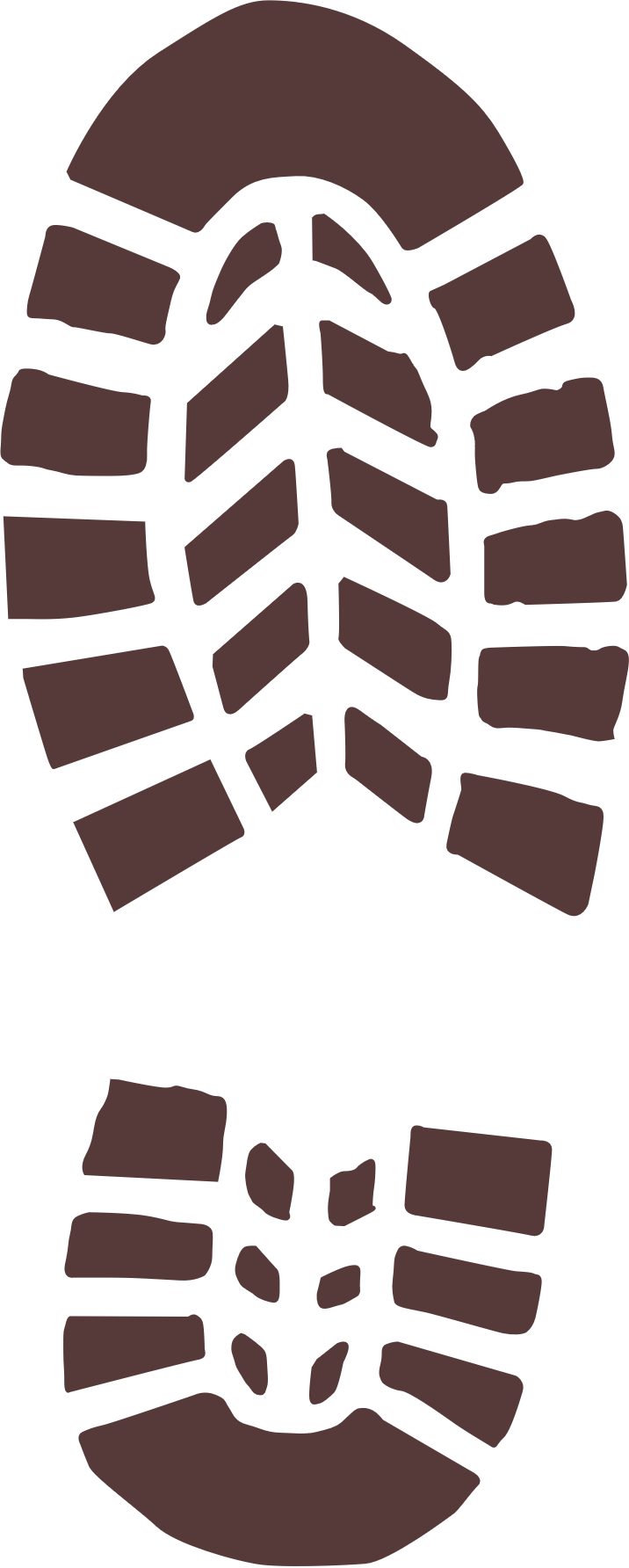 Discussion Questions
5. Have you ever felt that you were “friends” with the world? How did you mo
   6. forward in the direction of “friendship” with God? Consider Abraham and 
       Lot.
   7. Name some strategies that can allow us to be in the world but not of the
       world?
   8. In James 4:6, what is the relationship between grace and pride?
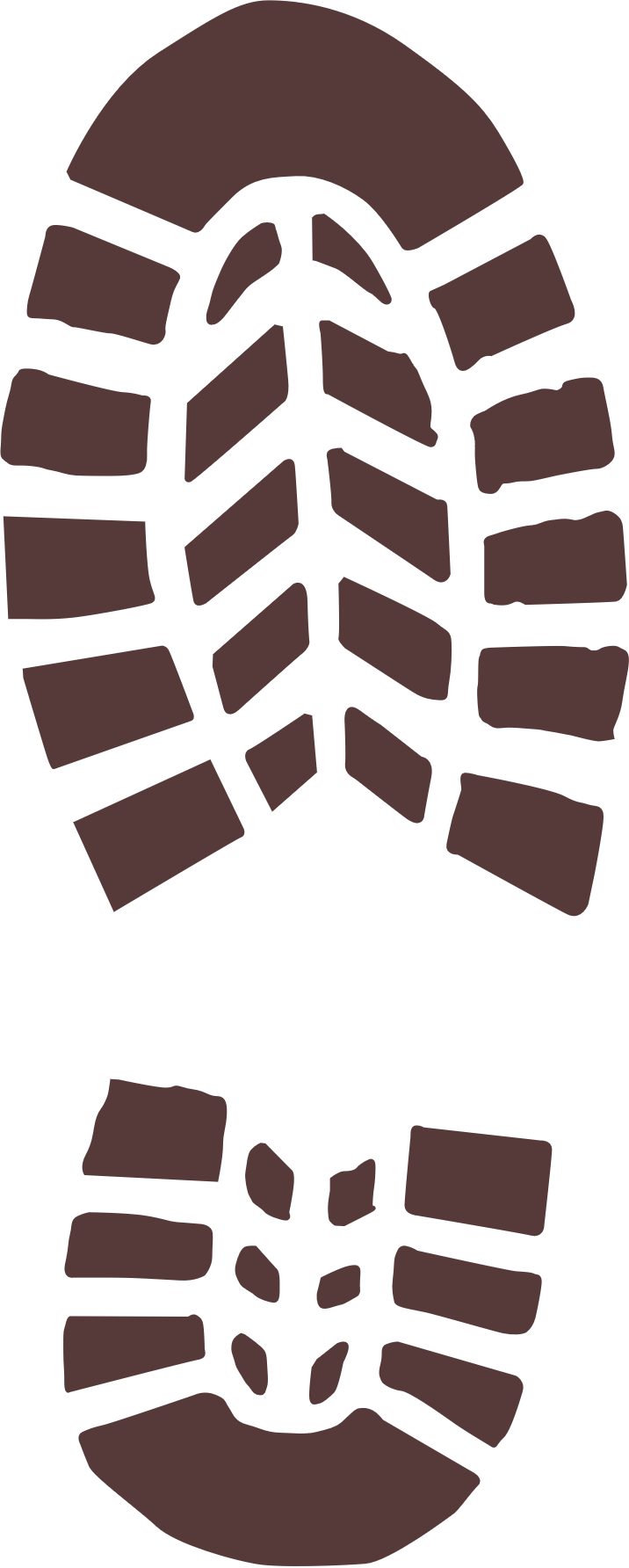 JAMES
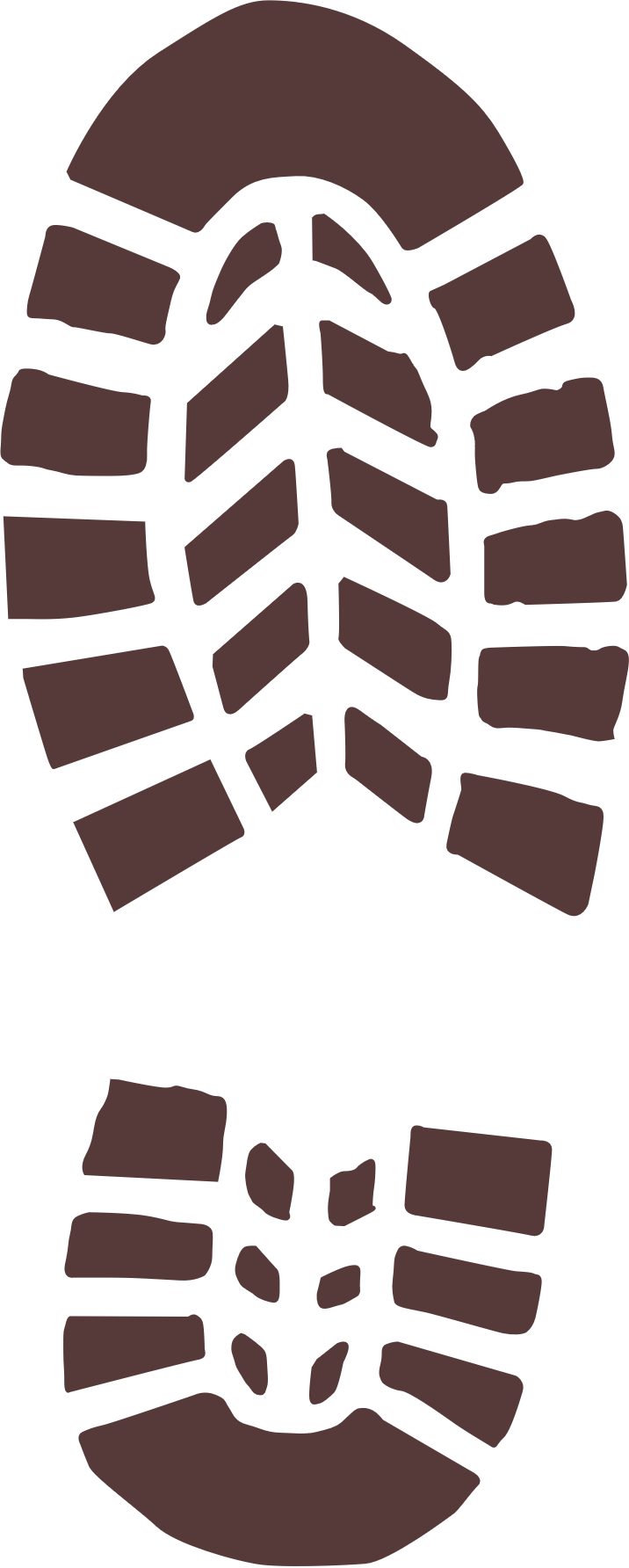 FAITH IN
ACTION
Hillcrest Church of Christ | Spring 2023